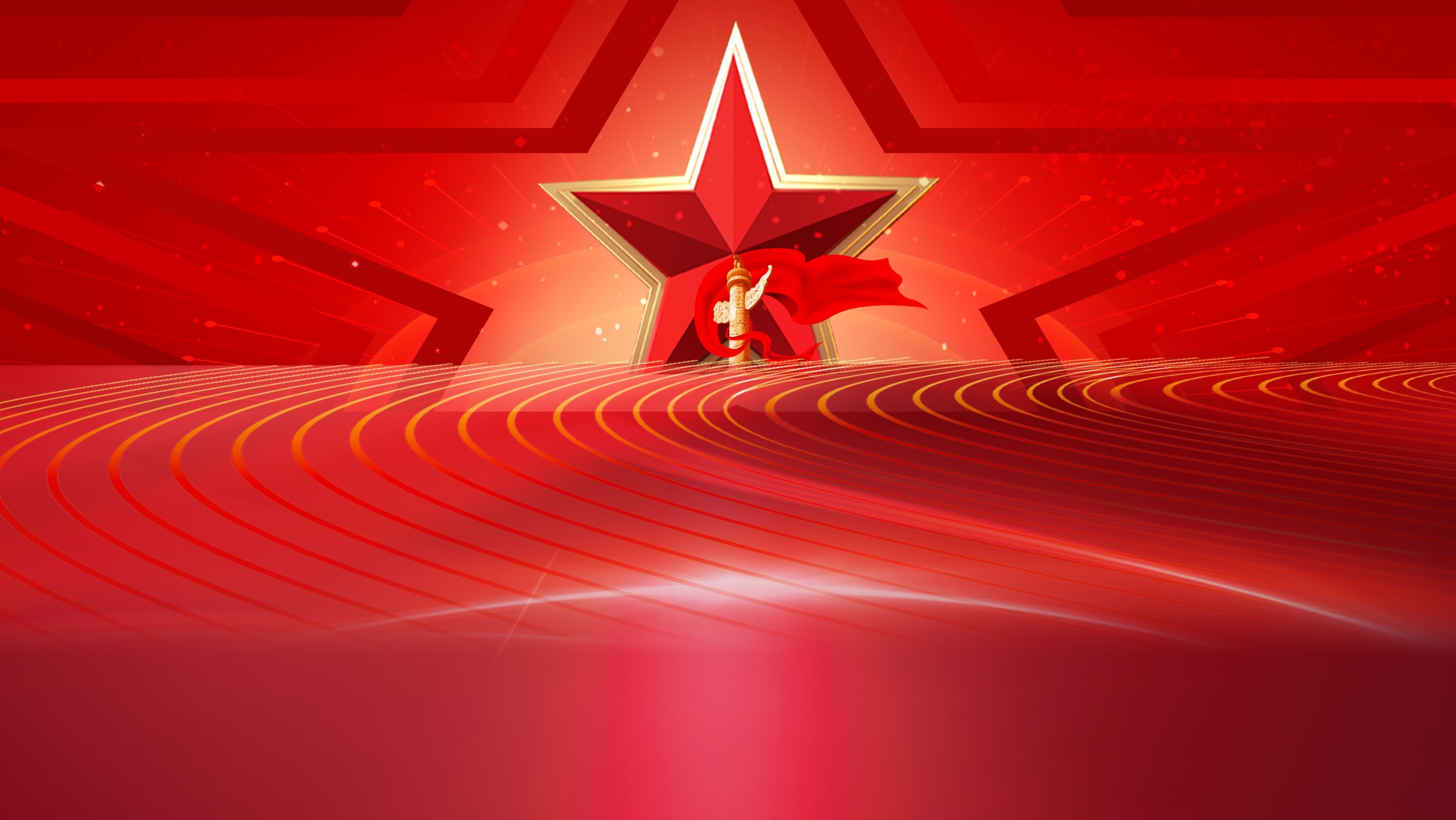 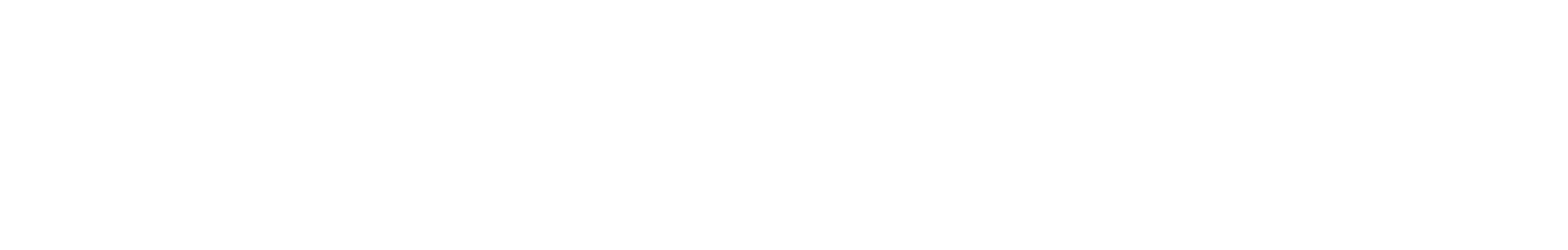 年度组织生活会和 
团员教育评议
——XXX团支部（与智慧团建同名）
时间：X年X月X日